Reflections on Chairing the MSRB
Meredith HathornMSRB Board Chair
Municipal Securities Rulemaking Board (MSRB)
False
Created by Congress in 1975 as a self-regulatory organization governed by a Board of market expertsSubject to Congressional and SEC oversight

Regulates brokers, dealers and banks that engage in municipal securities transactions, and municipal advisors

Does not regulate state and local government issuers; no examination or enforcement authority
No federal funding; revenue from fees assessed on regulated entities
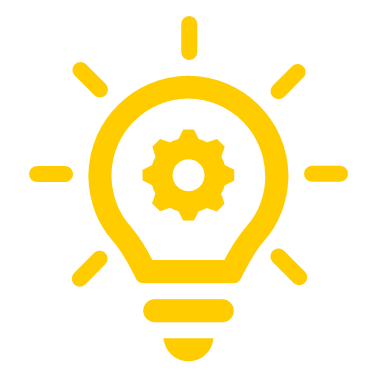 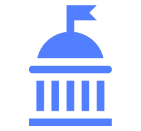 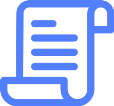 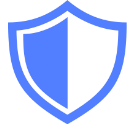 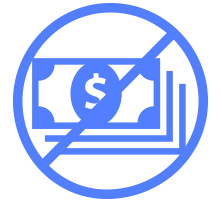 Our Mission
The MSRB protects and strengthens the municipal bond market, enabling access to capital, economic growth and societal progress in tens of thousands of communities across the country.
We create trust in our market through informed regulation of dealers and municipal advisors that protects investors, issuers and the public interest. 
We build technology systems that power our market and provide transparency for issuers, institutions and the investing public. 
We serve as the steward of market data that empowers better decisions and fuels innovation for the future.
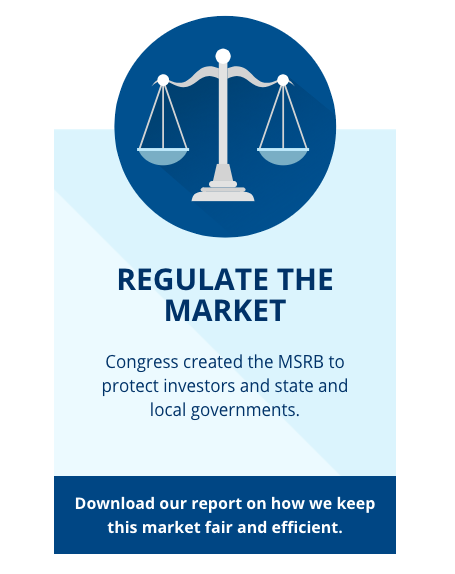 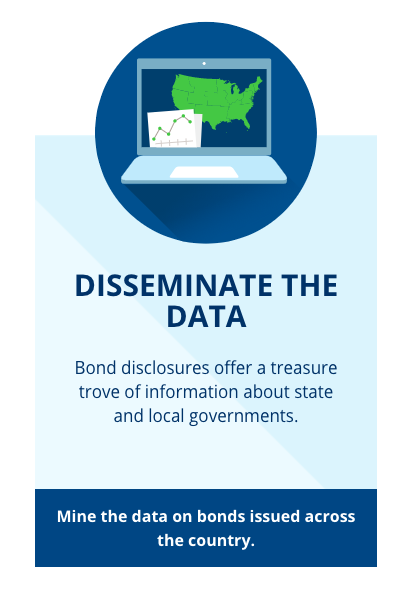 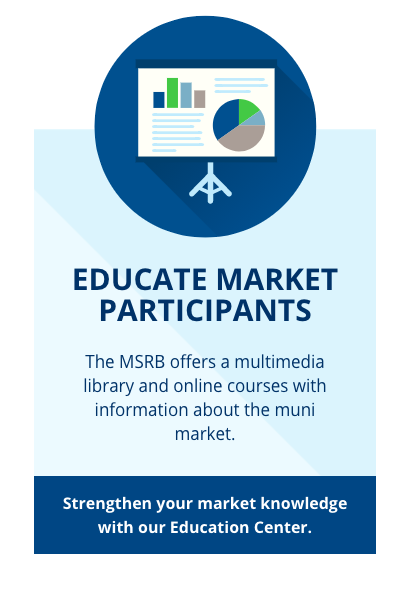 MSRB Update on Strategic Goals
Strategic Goal 1:  Market Regulation
Key accomplishments:
Provided regulatory relief during COVID-19 pandemic
Updated underwriter fair practice duties to issuers 
Harmonized Rule G-19 with SEC Reg Best Interest for dealers/bank dealers
Modernized dealer & municipal advisor advertising rules 
Established solicitor municipal advisor duties under Rule G-46
Transition to T+1 settlement 
Proposed accelerated trade reporting to 1-minute (Rule G-14)
[Speaker Notes: Provided regulatory relief during COVID pandemic
(supervision, PQ, CE, fees)
Updated underwriter fair practice duties to issuers 
(Rule G-17)
Harmonized Rule G-19 with SEC Reg Best Interest for dealers/bank dealers
Modernized dealer & municipal advisor advertising rules 
(G-21 & G-40) amendments & guidance on use of social media & testimonials
Established solicitor municipal advisor duties under Rule G-46
Transition to T+1 settlement 
(Rules G-12 & G-15)
Proposed accelerated trade reporting 
(Rule G-14 amendment pending)]
Strategic Goal 2:  Market Transparency
Completed cloud migration and launched system modernization project 
Cyber-security of MSRB's technology systems
Availability (achieved +99.9% system uptime)
Reliability (retired aging equipment in physical data centers)
Enhancements to the MSRB's Electronic Municipal Market Access (EMMA)
Improved Quick Search functionality 
Enhanced the issuer submission process 
Expanded availability of yield curves and indices
[Speaker Notes: Completed cloud migration and launched system modernization project 
Cyber-security of MSRB's technology systems
Availability (achieved +99.9% system uptime)
Reliability (retired aging equipment in physical data centers)
Enhancements to EMMA
Improved Quick Search functionality 
Enhanced the issuer submission process 
Improved continuing disclosure submission process
Enhanced the ability for issuers to manage their CUSIPs
Expanded availability of yield curves and indices
Bloomberg Bval Intra-day yield curve live on EMMA]
Strategic Goal 3:  Market Data & Research
Established MSRB's data vision and strategy
Launched EMMA Labs
Established Visiting Scholar Program
Published market research:
Pre-Trade Data Report - July 2020
Impact of COVID-19 on Competitive and Negotiated Offerings - October 2022
Trading Patterns in the Primary and Secondary Market  - May 2023
Analysis of Trading Costs in the Secondary Market - August 2023
Use of External Liquidity in the Market - October 2023
Annual Municipal Market Recap – quarterly updates plus year in review podcast
[Speaker Notes: Established MSRB’s data vision and strategy
(In process) Focus on improving the overall quality and accessibility of data on EMMA (System Modernization)
Launched EMMA Labs
Disclosure Search Lab, which is now in development for modern EMMA
Structured Data Lab
seeks to educate non data people on data standards and elevate the discourse on FDTA. 
had several well received demos, including with GFOA and Women in Public Finance
Established visiting scholar program
Published market research:
Pre-Trade Data Report - July 2020
Compare live quotes and bid-wanted to actual trade prices
Impact of COVID-19 on Competitive and Negotiated Offerings - October 2022
Shows how negotiated deals became more prominent and competitive deals received fewer bids after the onset of COVID
Trading Patterns in the Primary and Secondary Market  - May 2023
Compares activity in the primary and secondary market by trade size and shows how institutions dominate the primary market.
Analysis of Trading Costs in the Secondary Market - August 2023
Analyzed the bid/ask spread in the secondary market for municipal securities 
Use of External Liquidity in the Market - October 2023
Shows how often dealers use external or their own liquidity to meet client liquidity needs broken out by trade size.
Annual Municipal Market Recap – quarterly updates plus year in review podcast
Provide a market recap for the period covered.]
Strategic Goal 4: Public Trust
As the principal regulator of the municipal securities market, the MSRB is in a unique position of public trust. Communities across the country access capital in this market to enable economic and social progress and build a more sustainable and resilient future. We have a duty to uphold the public interest and the integrity of this market through a commitment to social responsibility, diversity, equity and inclusion.
Enhanced Board Governance 
Established term limits of 6 years lifetime service for board members
Strengthened independence standard for public board members to minimum 5 years cooling off period 
Reduced the size of the Board from 21 to original 15 members
Diversity, Equity & Inclusion (DEI)
Board diversity 
Hosted DEI industry roundtables with FINRA
Issued Small Firm RFI
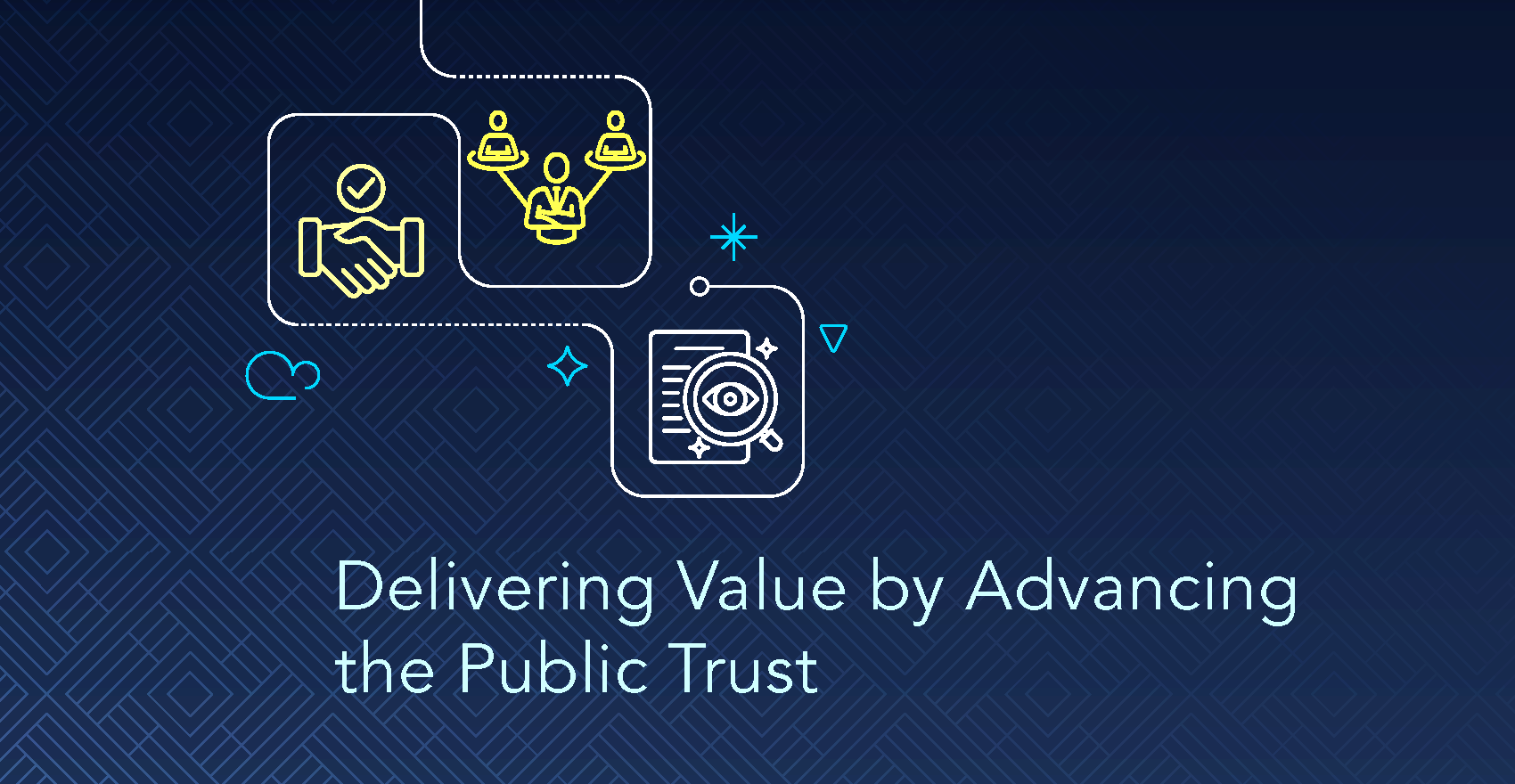 [Speaker Notes: Enhanced Board Governance Practices
Instituted several notable reforms
Established term limits of 6 years lifetime service for Board members
Strengthened independence standard for public board members to minimum 5 years cooling off period
Reduced size of the Board from 21 to original 15 members
Diversity, Equity & Inclusion (DEI)
Board diversity 
Hosted DEI industry roundtables with FINRA
Issued Small Firm RFI]
Current Issues in the Municipal Securities Market
MSRB's Fee Filing
The MSRB’s fees are now established through an annual rate card model.
Creates a more transparent fee-setting process 
Better manages organizational reserves 
Last fall, the MSRB established its first fee changes under the new model with its 2024 rate card fee filing with the SEC.
Public comments on the fee filing raised concerns about the model and questions about the MSRB budget. MSRB remains committed to ongoing transparency and dialogue.
On January 29, the MSRB formally withdrew its fee filing and committed to a retrospective review of the rate setting process in addition to two stakeholder meetings.
[Speaker Notes: The MSRB’s fees are now established through an annual rate card model. 
Creates a more transparent fee-setting process – collect only the revenue we need to fund the operations of the coming year
Better manages organizational reserves - return excess accumulating revenue caused by market activity volatility sooner and methodically
Last fall, the MSRB established its first fee changes under the new model with its 2024 rate card fee filing with the SEC
Public comments on the fee filing raised concerns about the model and questions about the MSRB budget. MSRB remains committed to ongoing transparency and dialogue
On January 29, the MSRB formally withdrew its fee filing and committed to a retrospective review of the rate setting process in addition to two stakeholder meetings]
Hot topics in the Municipal Securities Market
Financial Data Transparency Act (FDTA)
SEC's Climate Risk Disclosure Rule for Public Companies
Pre-Trade Price Transparency
Emerging Technology
Blockchain
Crypto-currency
Machine learning
Artificial intelligence
[Speaker Notes: Financial Data Transparency Act (FDTA)
Coming transition to structured data for submissions to MSRB/EMMA driven by future SEC standards setting
SEC's Climate Risk Disclosure Rule for Public Companies
Pre-Trade Price Transparency
Emerging Technology
Blockchain
Crypto-currency
Machine learning
Artificial intelligence]
How Do You Navigate EMMA®?
Three Ways to Search
Quick SearchBy issuer name, issue or unique identifier (CUSIP)
Advanced SearchBy security characteristics, trade history and available disclosure documents
Map-Based Search By state and issuer name
Three Useful Tools
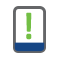 MyEMMA® AlertsReceive real-time email alerts when new disclosure documents are posted to EMMA® New Issue CalendarView a list of issues scheduled to come to market Economic CalendarView upcoming economic reports and events
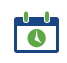 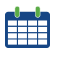 Key Takeaways
Find state and local government disclosures on EMMA®
Sign up for MyEMMA® Alerts
Contact the MSRB for help
What’s Next for EMMA?
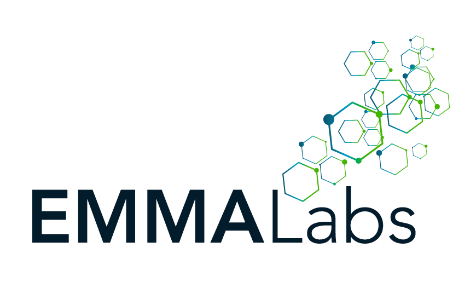 Innovation hub for collaboration with stakeholders on prototypes of advanced data and technology tools that may one day be available to the market via the EMMA website.
Powered by MSRB’s enterprise migration to the cloud.
Current active labs include advanced disclosure search tool, a dynamic market data analysis dashboard and a structured data lab.
Additional prototypes being developed for testing in EMMA Labs.
Reflections as MSRB Board Chair
Reflections on Serving as MSRB Chair
It was a LOT of work...and I'm not even done yet!
Joined the MSRB Board in October 2019
Vice Chair of the Board in 2022
Chair of the Nominating Committee in 2022
Board Chair in 2023, re-elected for a second term in 2024
I have learned so much about this amazing market and have been proud to serve.
What's next after the MSRB?
[Speaker Notes: It was a lot of work….and I’m not even done yet!
Joined the MSRB Board in October 2019
Vice Chair of the Board in 2022
Chair of the Nominating Committee in 2022
Board Chair in 2023, re-elected for a second term in 2024
I have learned so much about this amazing market and have been proud to serve.
What’s next after the MSRB?]
Thank you